Figure 2. Input resistance is significantly increased while resting potential and membrane time constant are unaltered ...
Cereb Cortex, Volume 15, Issue 4, April 2005, Pages 409–418, https://doi.org/10.1093/cercor/bhh144
The content of this slide may be subject to copyright: please see the slide notes for details.
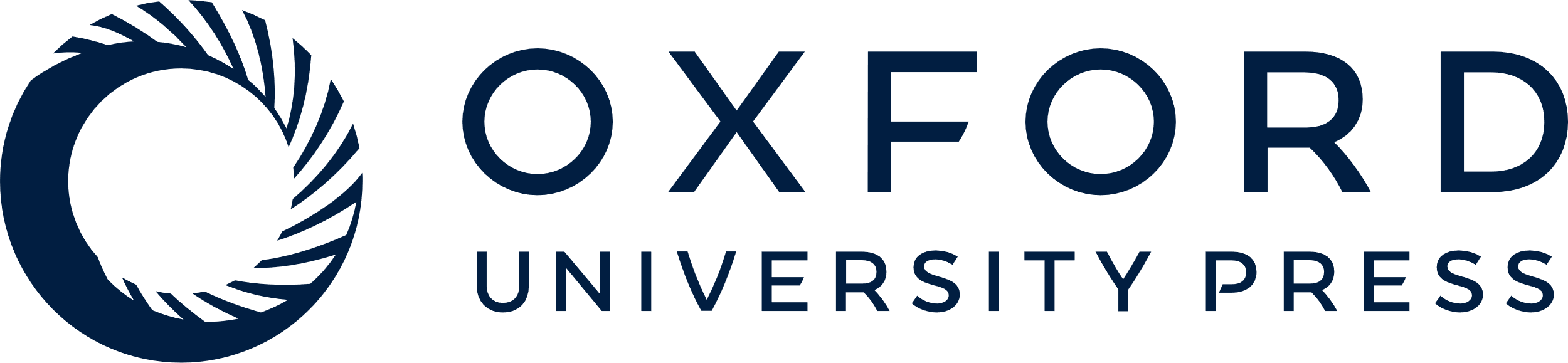 [Speaker Notes: Figure 2. Input resistance is significantly increased while resting potential and membrane time constant are unaltered in aged layer 2/3 pyramidal cells. (A) Membrane voltage responses of representative young and aged cells to hyperpolarizing and depolarizing current steps (200 ms). Scale bar = 10 mV, 50 ms. (B) Plot of mean membrane potential response as a function of current step for cells from all aged versus all young monkeys. (C) 1: mean resting membrane potential for all young versus all aged cells; 2: mean membrane time constant for all young versus all aged cells; 3: mean input resistance for all young versus all aged cells. *P < 0.001.


Unless provided in the caption above, the following copyright applies to the content of this slide: Cerebral Cortex V 15 N 4 © Oxford University Press 2004; all rights reserved]